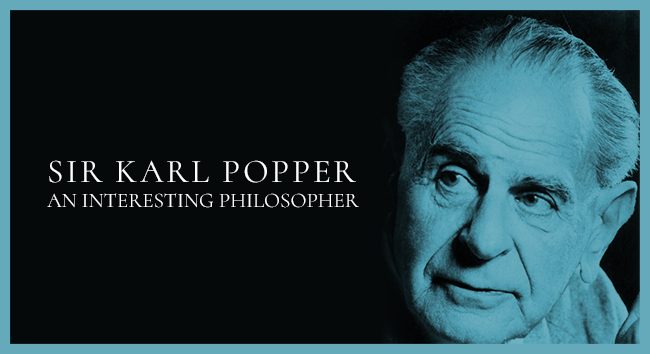 Presentation Title
EPISTEMOLOGI FALSIFIKASI
KARL RAIMUND POPPER
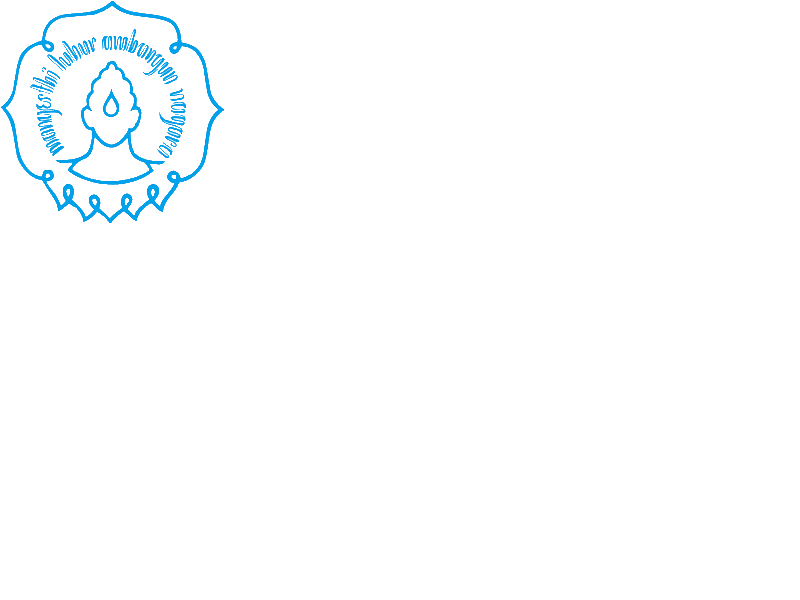 Free PowerPoint Templates - prezentr.com
Oleh:

1. Andra Kurniawan   (T811908001)
2. Linda Nurmasari    (T811908020)
PRAWACANA
“The great scientist, such as Galileo, Kepler, Newton, Einstein, and Bohr, work with bold conjectures and severe attempts at refuting their own conjectures.”


Keterujian sebuah teori pada prinsipnya mesti membuka sebuah ruang untuk dapat disalahkan (be falsifiable).
Pendirian Filosofis Popper

“Whenever we propose a solution to a problem, we ought to try as hard as we can to overthrow our solution rather than to defend it.”
(Popper dalam The Logic of Scientific Discovery)

“When we prefer one theory to others because we conjecture that it is a better or closer approximation to the truth.”
(Popper dalam Realism and The Aim of Science)
Metode Induksi Aristoteles
Kritik dari Francis Bacon
Metode Induktif Bacon
Contoh Induksi menurut Thomas Henry Huxley:

Apel 1 keras dan hijau adalah masam.
Apel 2 keras dan hijau adalah masam.
Semua apel keras dan hijau adalah masam.

Apel 1 keras dan hijau adalah masam.
Apel 2 keras dan hijau adalah masam.
Apel 3 keras dan hijau.
Apel 3 adalah masam.
Generalisasi
Analogi Induktif
Ciri-ciri Induksi
Apa yang beberapa kali terjadi dalam kondisi tertentu, dapat diharapkan akan selalu terjadi apabila kondisi yang sama terpenuhi.
(prinsip penalaran generalisasi)



Kesimpulan hanya suatu harapan, suatu kepercayaan.


Konklusi penalaran induktif tidak mengandung kebenaran yang pasti, akan tetapi hanya berupa penalaran probabilitas, suatu peluang.
Inti dari Pandangan Popper
Suatu ucapan atau hipotesis bersifat ilmiah kalau secara prinsipial terdapat kemungkinan untuk menyangkalnya (refutability).
Suatu teori ilmiah tidak pernah benar secara definitif. Lebih baik dikatakan kita semakin mendekati kebenaran, karena teori-teori kita menjadi lebih terperinci dan bermakna.
Selalu kita harus rela meninggalkan suatu teori, jika muncul teori lain yang ternyata lebih memuaskan untuk mengerti fakta-fakta.
Problem Demarkasi dan Rasionalisme Kritis
Popper hendak membedakan antara sains  sejati (true science) dengan sains semu (pseudo science), atau antara sains dan metafisika. 
Hukum-hukum umum dalam ilmu pengetahuan tidak pernah dapat diverifikasi.
Berdasarkan prinsip verifikasi metafisika tidak bermakna.
Untuk menyelidiki bermakna tidaknya suatu ucapan atau teori, lebih dulu kita harus mengerti ucapan atau teori itu.
Tugas pemikir adalah mengidentifikasi sebuah problem yang bernilai, kemudian mengusulkan sebuah kemungkinan solusi terhadap problem tersebut, dan memahami implikasi-implikasi terjauh dari usulannya tersebut.
Popper menganggap realitas independen sebagai sesuatu yang hanya bisa didekati oleh pengetahuan manusia secara asimptotis (asymptotic, mendekati tetapi tidak akan pernah bertemu), dan tidak akan pernah bisa ditangkap oleh, dan berkontak secara langsung dan serta-merta dengan pengetahuan manusia.
Pemikiran rasionalisme kritis Popper
Tidak ada sumber-sumber puncak pengetahuan.
Secara kuantitatif maupun kualitatif sumber pengetahuan kita yang paling penting, sebagai bagian dari pengetahuan bawaan adalah tradisi.
Pengetahuan tidak dapat mulai dari kehampaan.
Baik observasi maupun akal bukanlah sebuah otoritas.
Setiap solusi yang telah ditemukan dari sebuah problem akan memunculkan problem-problem baru yang belum terjawab.
Tidak ada otoritas manusia yang dapat menetapkan kebenaran secara mutlak.
Konklusi: Antara Apresiasi dan Kritik
Popper menolak untuk bersandar terhadap spesialisasi keahlian para kaum ahli.
menjadi seorang filosof empiris yang mawas diri dan canggih berarti menjadi seorang Popperian.
Popper sebagai seorang filsuf  tidak menjadikan dirinya bebas dari kritik.
Popper cenderung mengutamakan fakta-fakta empirik, objektif, dan rasional.